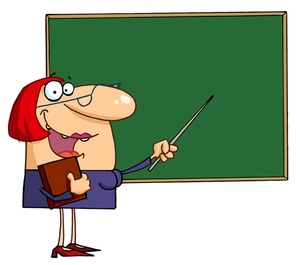 SYLLABLE TYPES
LONG VOWEL TEAMS

By Debbie Rickards
LONG VOWEL TEAMS
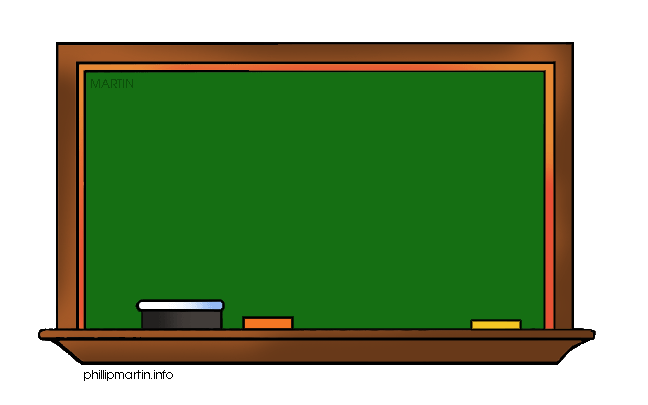 Long vowel teams have two side-by-side vowels.  The first vowel says its name and the second is silent.   Y and W sometimes act as  vowels.
LONG VOWEL TEAMS
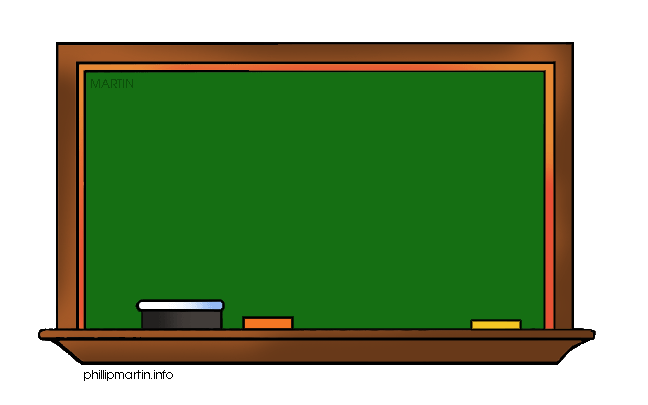 meat
bean
road
mail
say
LONG VOWEL TEAMS
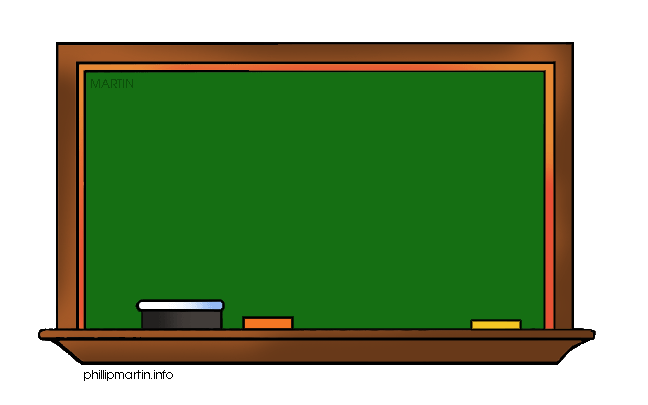 grow
speak
roast
cheep
reach
LONG VOWEL TEAMS
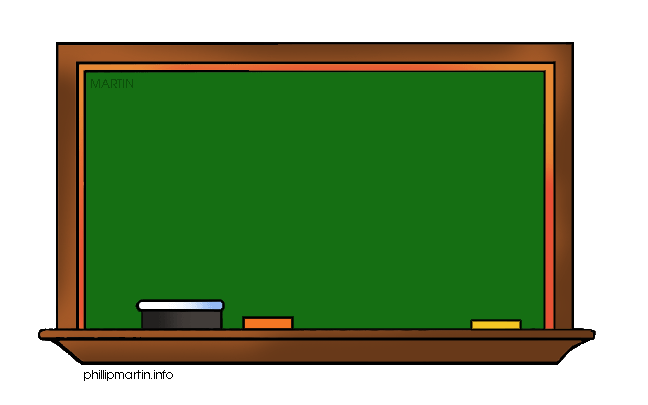 clean
rain
trail
creek
Spain
LONG VOWEL TEAMS
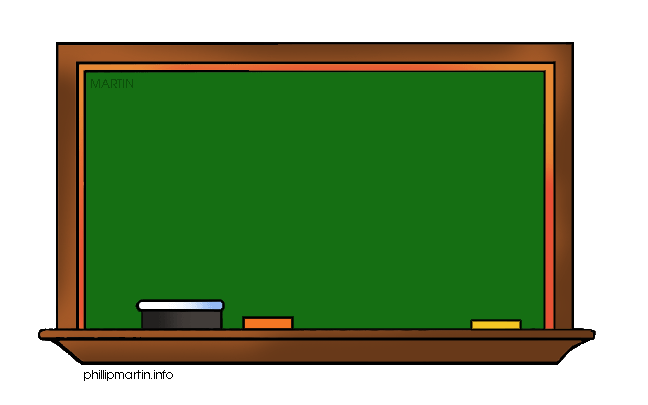 con		tain

contain
LONG VOWEL TEAMS
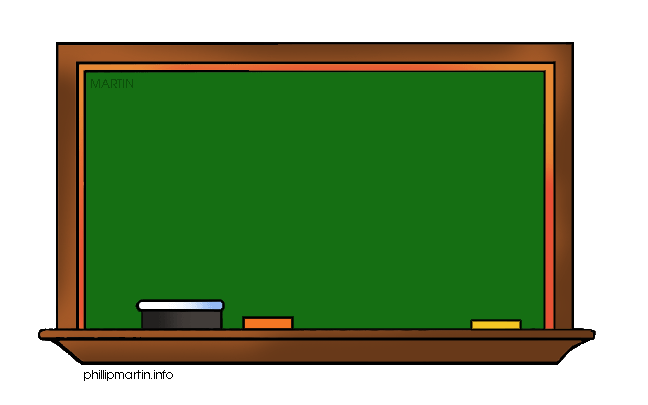 pea		nut

peanut
LONG VOWEL TEAMS
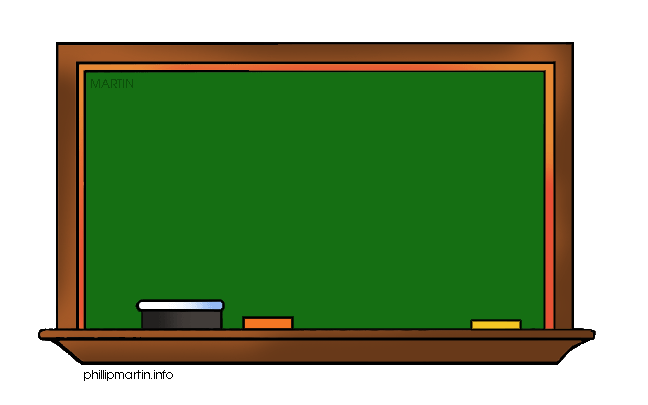 rain		drop

raindrop
LONG VOWEL TEAMS
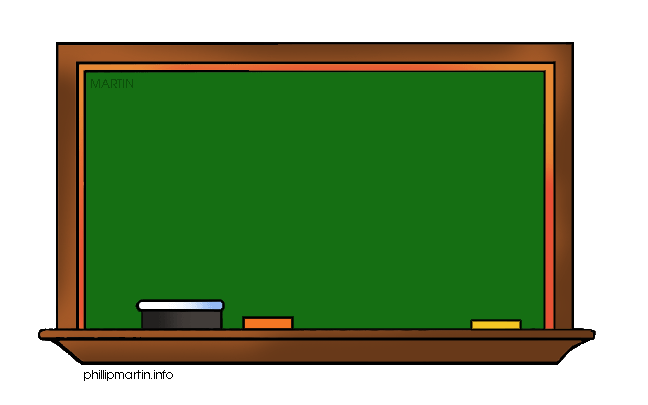 sail		boat

sailboat
LONG VOWEL TEAMS
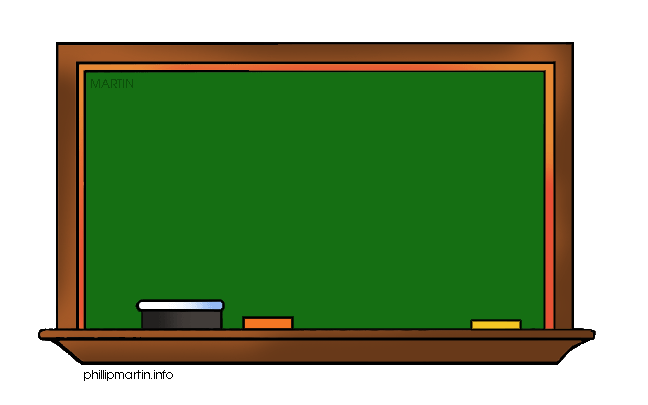 be		tween

between
LONG VOWEL TEAMS
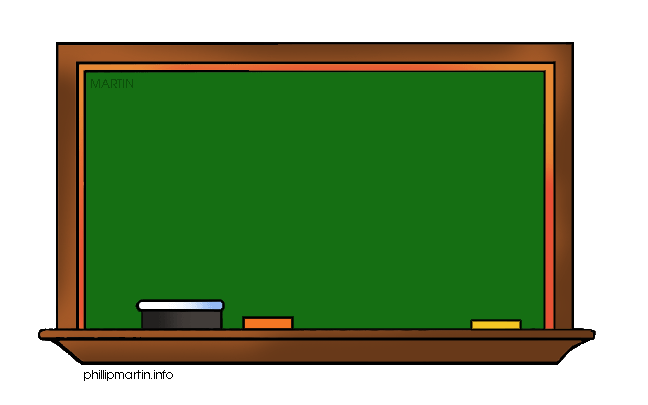 trail		blaze

trailblaze
LONG VOWEL TEAMS
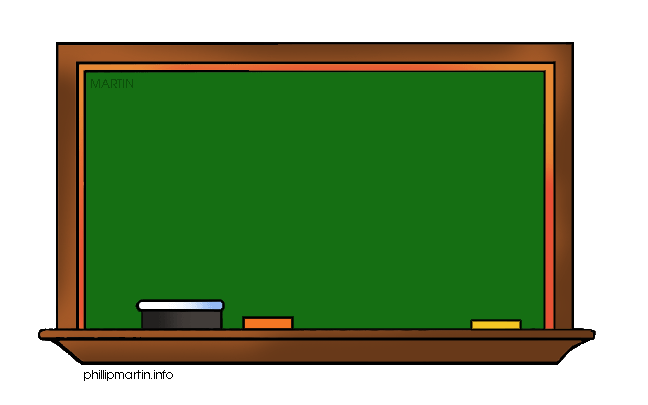 rail		way

railway
LONG VOWEL TEAMS
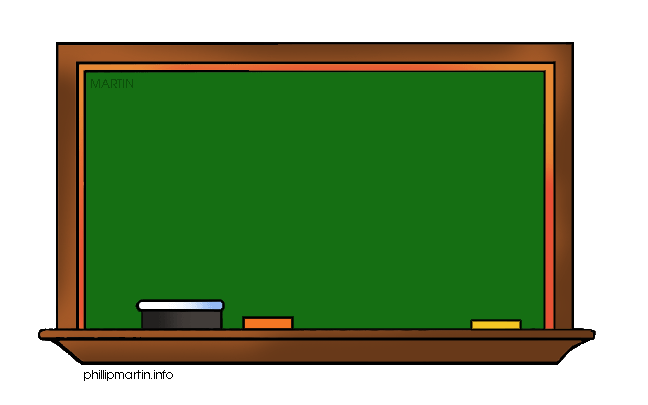 play		mate

playmate
LONG VOWEL TEAMS
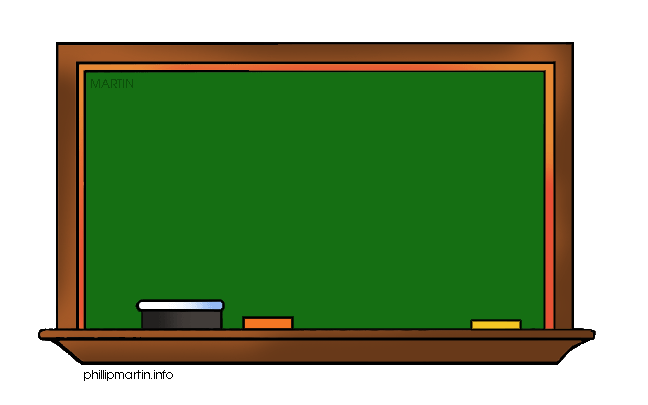 low			land

lowland
LONG VOWEL TEAMS
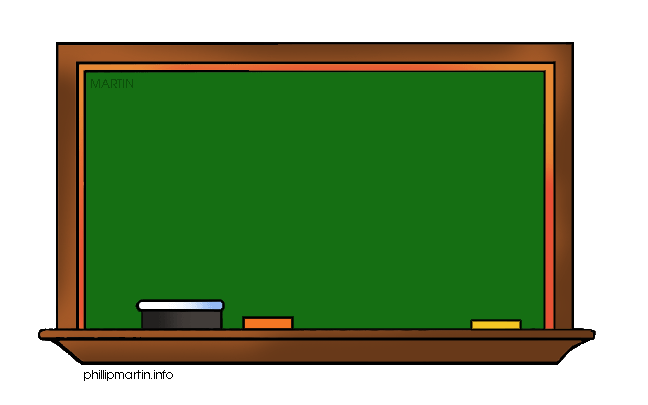 main		tain

maintain
LONG VOWEL TEAMS
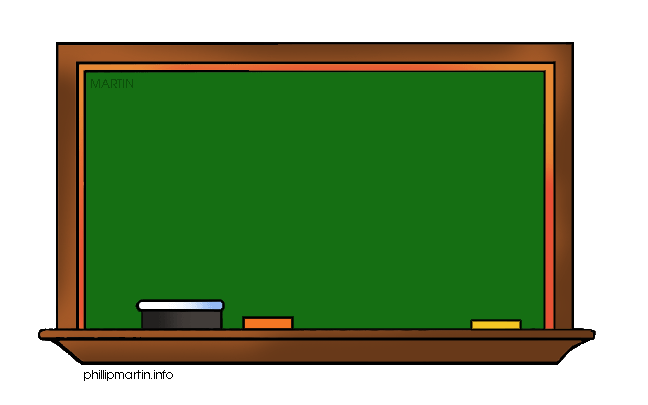 row		boat

rowboat
LONG VOWEL TEAMS
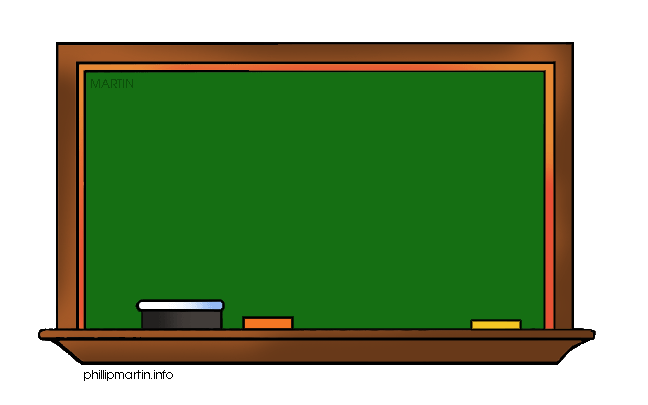 sea		weed

seaweed
LONG VOWEL TEAMS
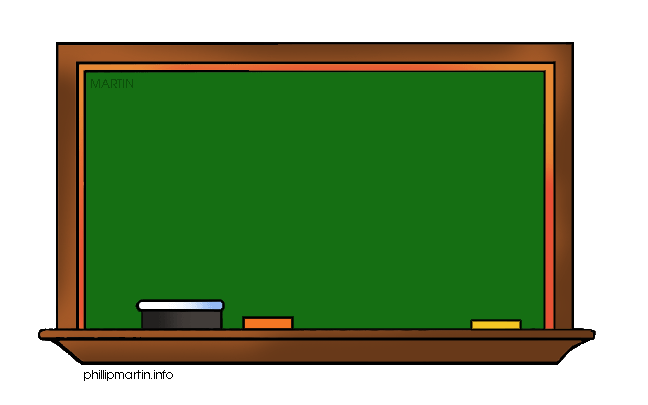 coat		rack

coatrack
LONG VOWEL TEAMS
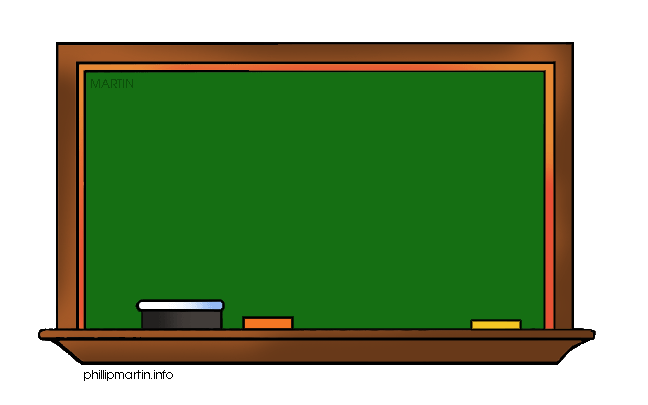 slow		ness

slowness
LONG VOWEL TEAMS
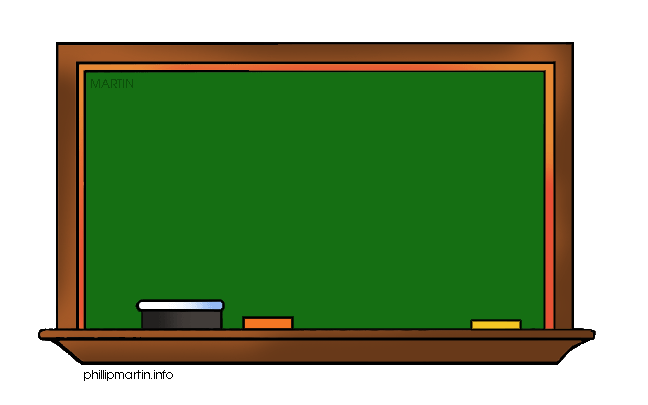 lake		side

lakeside
LONG VOWEL TEAMS
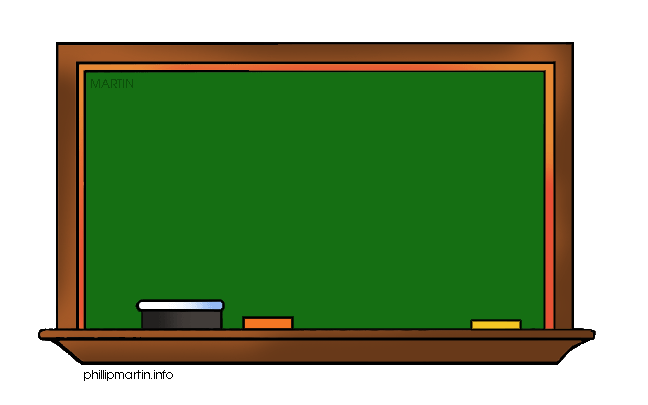 pain		ful

painful
LONG VOWEL TEAMS
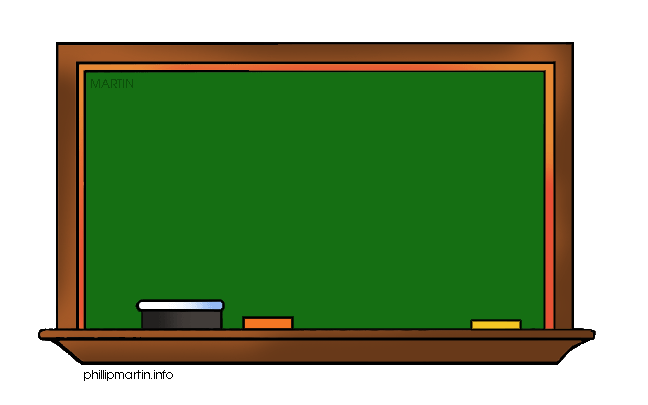 tail		spin

tailspin
LONG VOWEL TEAMS
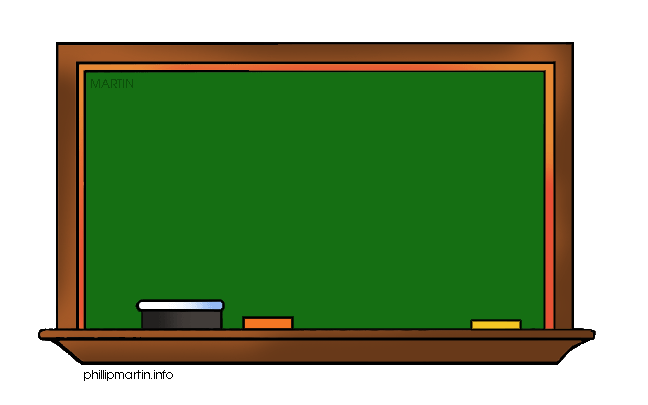 coal		box

coalbox
LONG VOWEL TEAMS
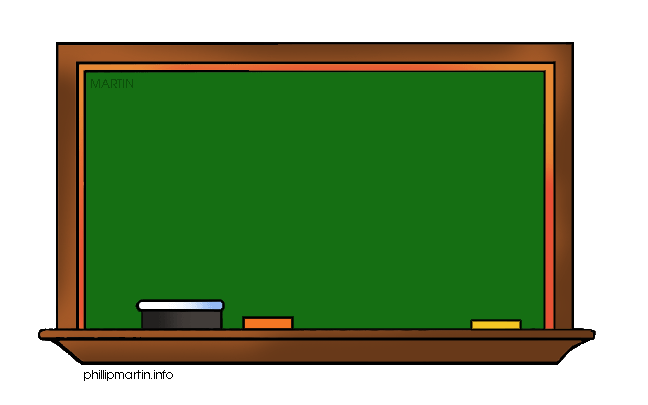 home		grown

homegrown
LONG VOWEL TEAMS
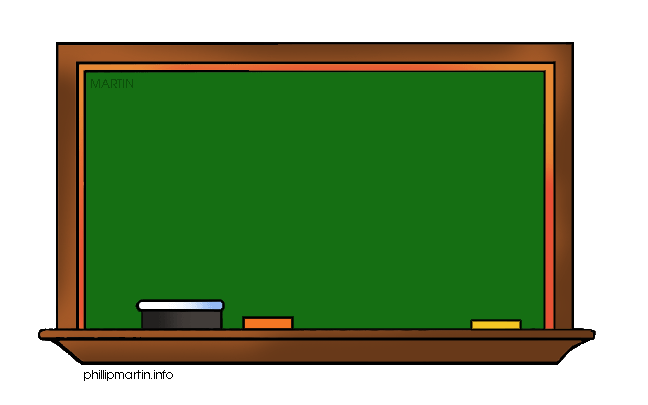 goal  	line

goalline
LONG VOWEL TEAMS
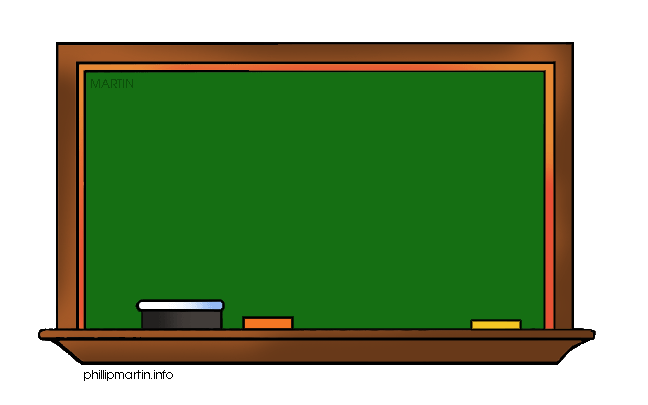 rail		road

railroad
LONG VOWEL TEAMS
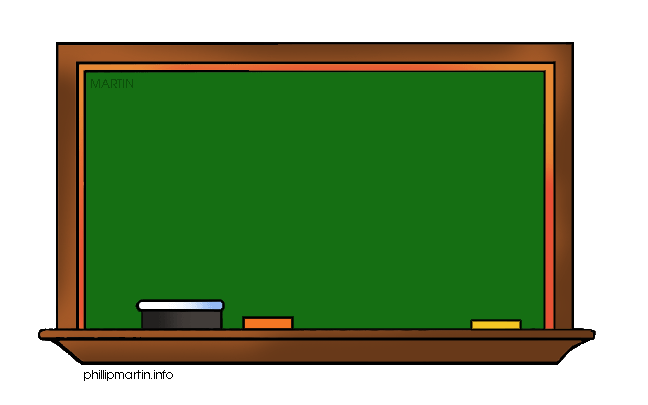 bowl		ing

bowling
LONG VOWEL TEAMS
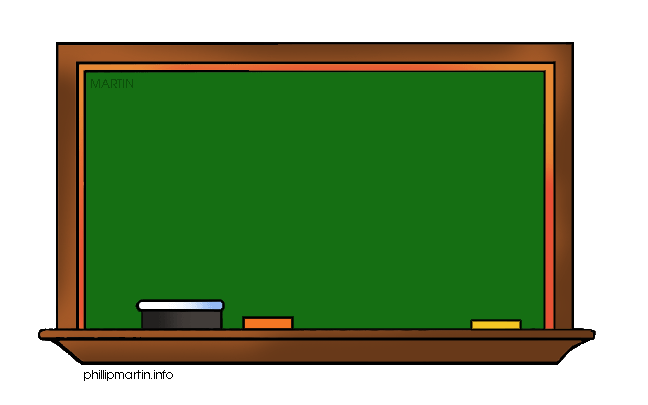 oat		meal

oatmeal
LONG VOWEL TEAMS
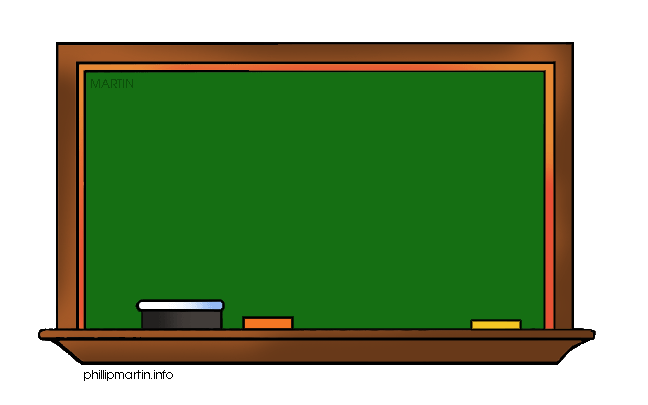 slow		poke

slowpoke
LONG VOWEL TEAMS
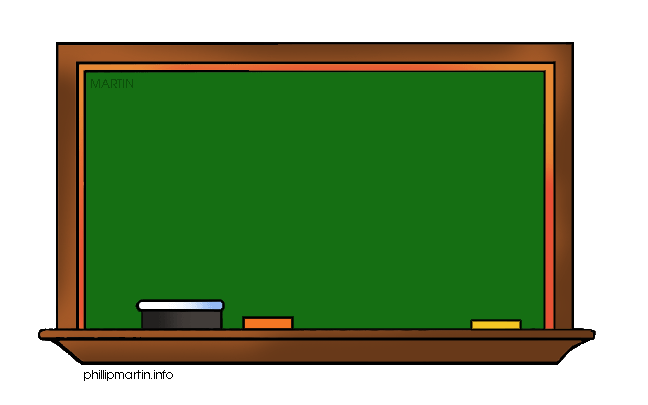 rain		coat

raincoat
LONG VOWEL TEAMS
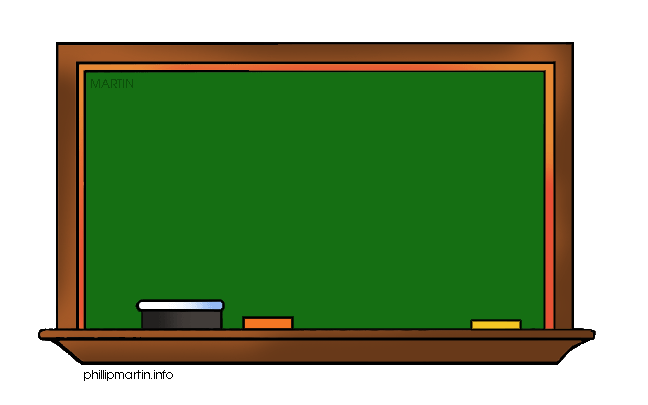 main   tain   ing

maintaining